Saying what you like and don’t like.
Capítulo 1 Tercer paso 1.3
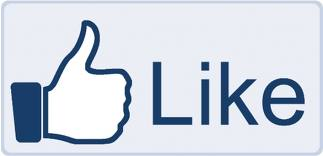 Gustar

Conjugation of “gustar”




Which one do you use?
Verb: to like

“Gustar” only has two forms when conjugated. 
-Gusta (Singular)
& 
Gustan(plural)

Based on what is being described; if it’s singular or plural
Indirect Object Pronouns (IOP)


IOP indicate…


IOP are….
With the verb gustar you must have an indirect object pronoun placed in front of the verb. 

Who is doing the liking/disliking.

Me  ( Me gusta el libro)
Te    (Te gustan las uvas)
Le    (le gustan los blue jeans)
Nos (Nos gusta la comida china)
Les   ( Les gusta el baloncesto)
To dislike strongly






To like very much
Chocar (use with IOP)
Me choca(n)
Te choca(n)
Le choca(n)
Nos choca(n)
Les choca(n)
Example: Me choca la tarea. 

Encantar (use with IOP)
Me encanta(n)
Te encanta(n)
Le encanta(n)
Nos encanta(n)
Les encanta(n)
To love
Facinar (use with IOP)
Me facina(n)
Te facina(n)
Le facina(n)
Nos facina(n)
Les facina(n) 

¡Me facina el chocolate!
To find out what someone likes to do, ask: 
Response: 


To find out what someone likes, ask: 
Response:
¿Qué te gusta hacer?


Sample response: 
Me gusta bailar. 

¿Qué te gusta?
Me gusta la comida italiana.